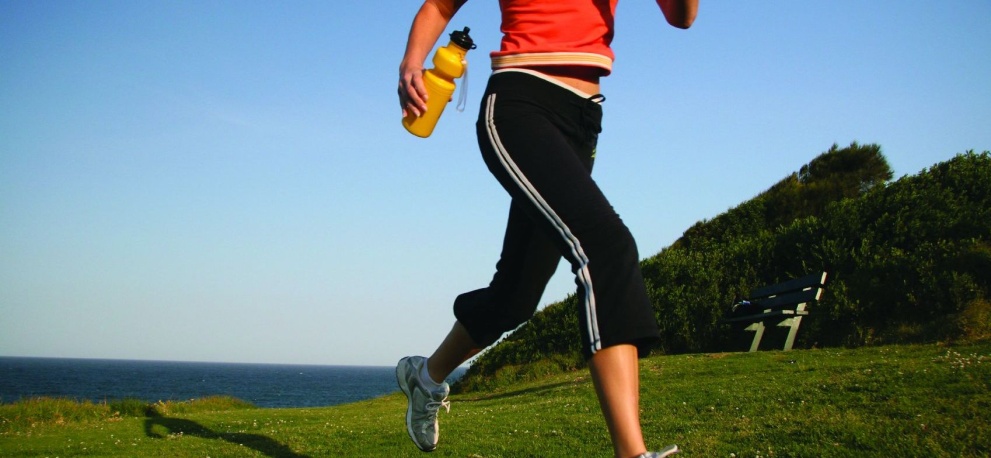 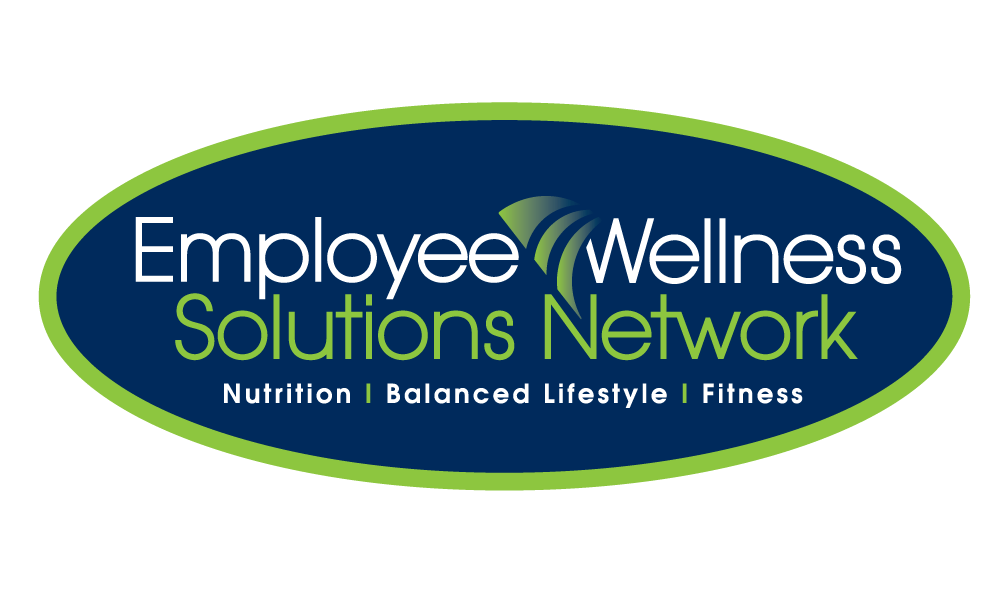 Pedometer Challenge!
May 13 – June 7, 2013
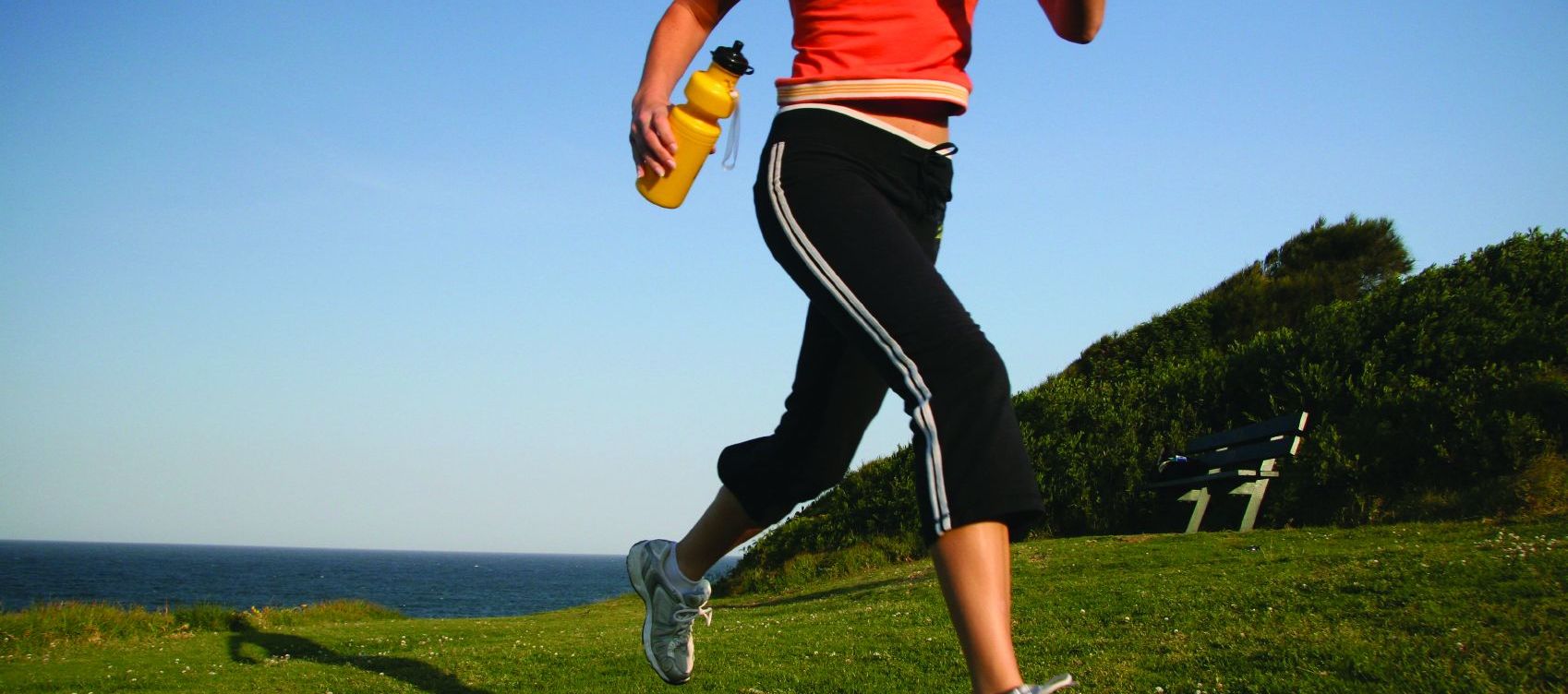 EWSNETWORK TEAM CHALLENGE
WORKOUT TILL YOU DROP!
JULY 9TH – 20TH
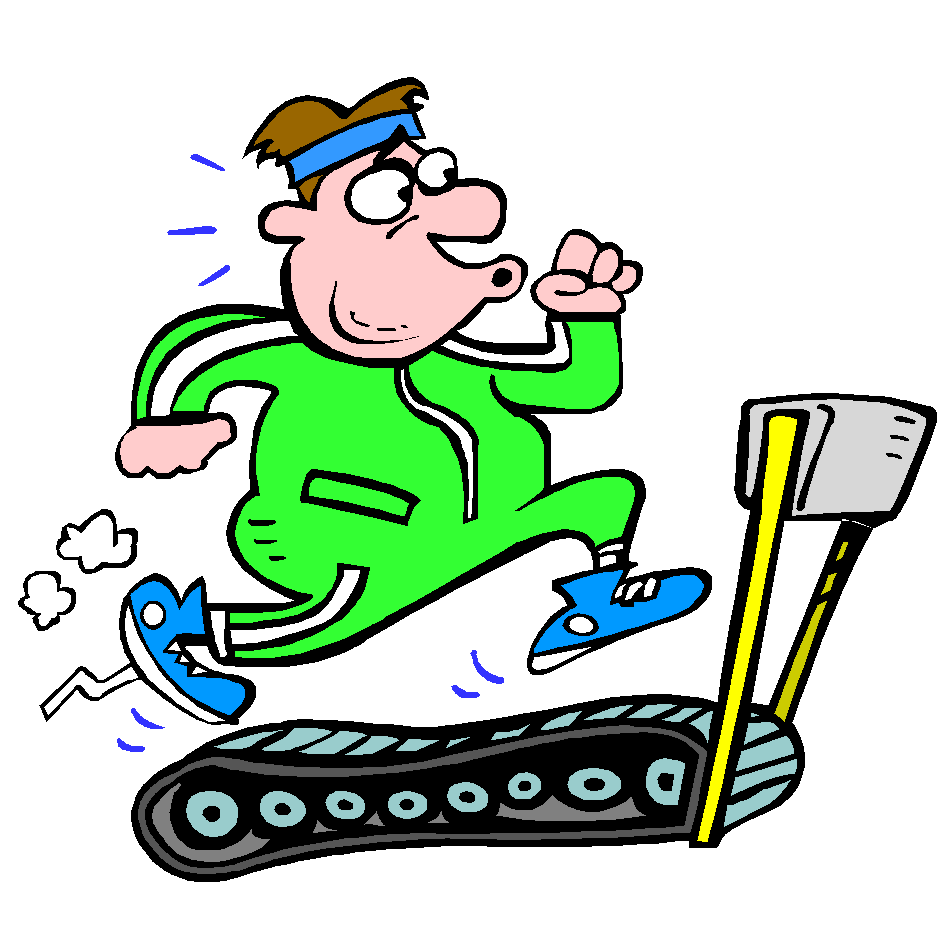 Labatt Workout CHALLENGE

Workout in the new facility and WIN!!!
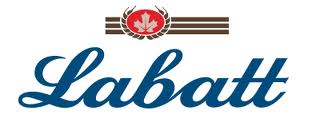 August 1st – October 31st
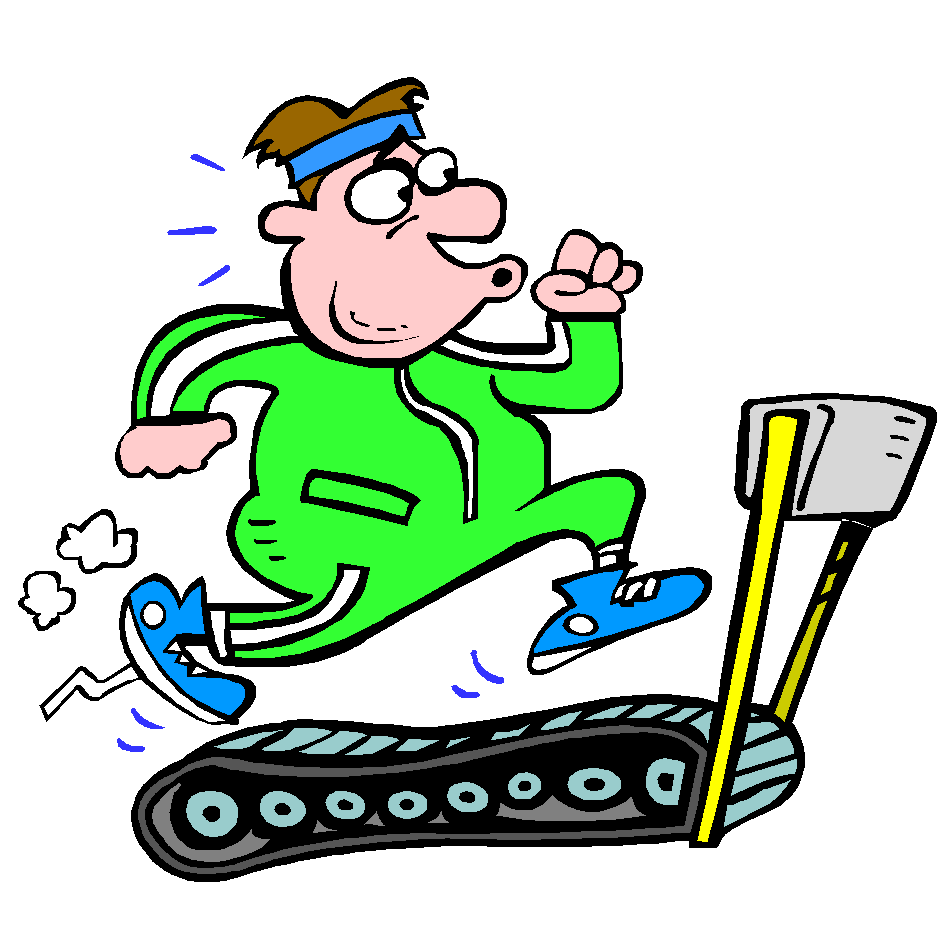 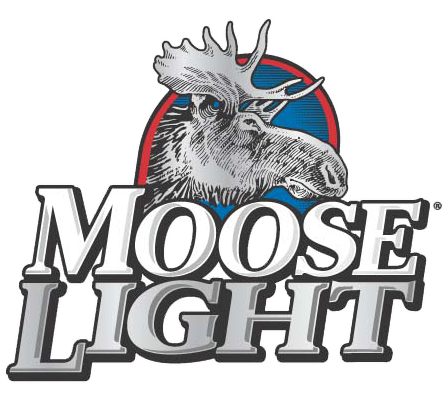 Moosehead Staff 
Walk / Run Challenge
November 1st – December 31st
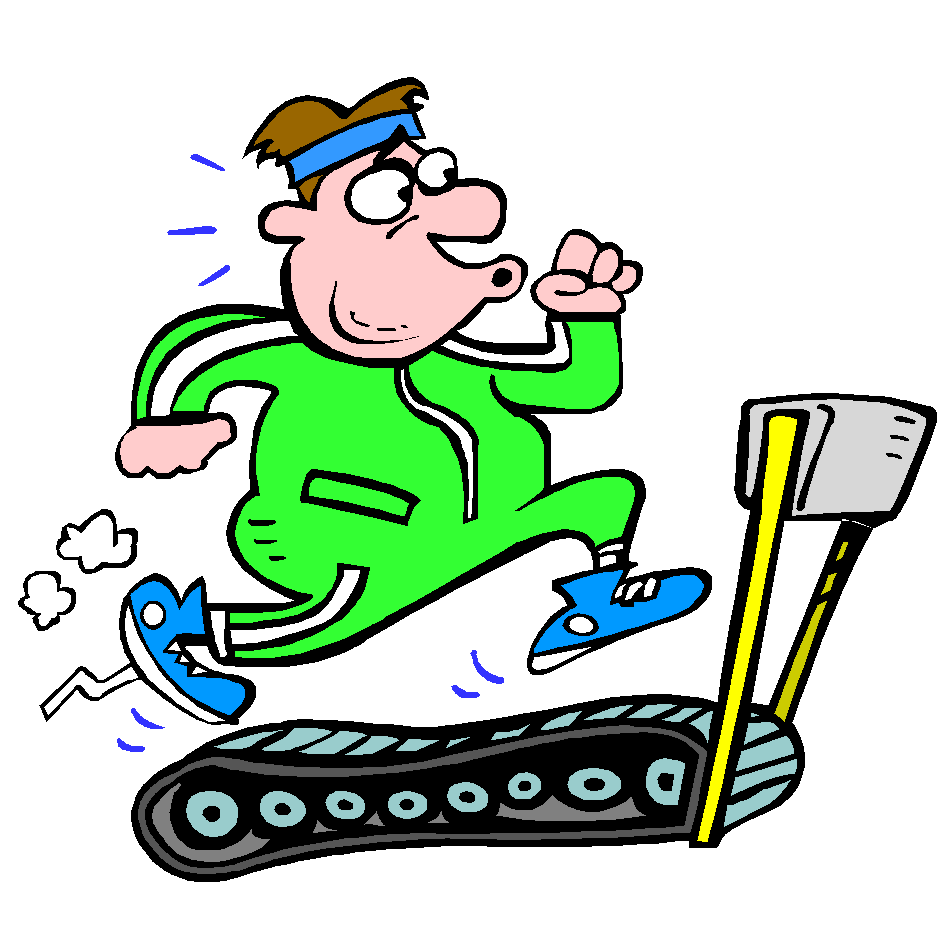 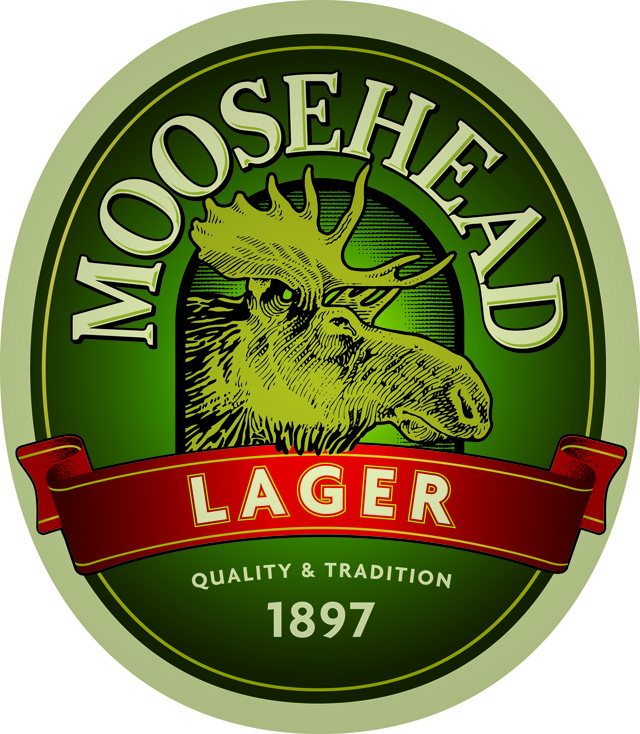 Moosehead Staff 
Walk / Run Challenge
November 1st – December 31st